Solid State HDD
Higher speed, more reliable and modernized hard drive replacement
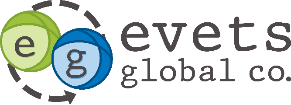 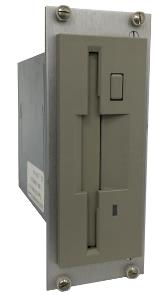 AMAT Compatible Hard Drives
Current technology is approaching 35 years old
Data transfer rates are extremely slow
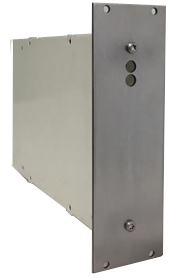 Replacement Solid State Floppy Drives
Uses Compact Flash technology
Data transfer rates are tremendously faster
Form factor is identical, units are plug and play and transparent to system